Maracas
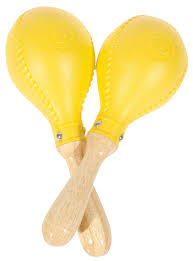 Maracas
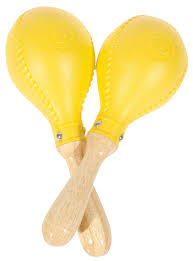 Tambours
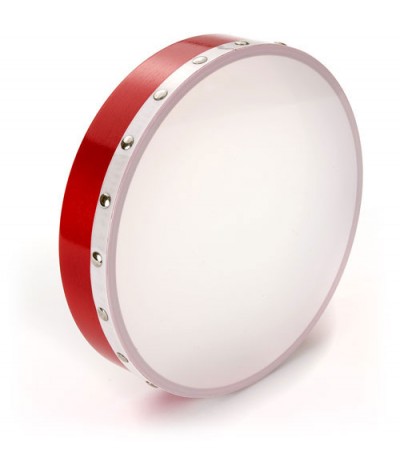 Cymbals
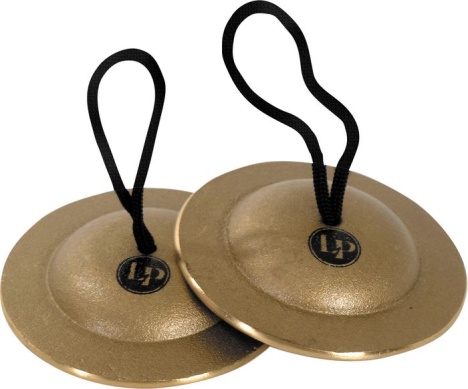 Cabassas
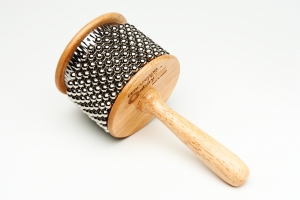 Wood blocks
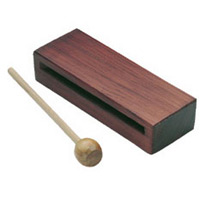 Monkey drums
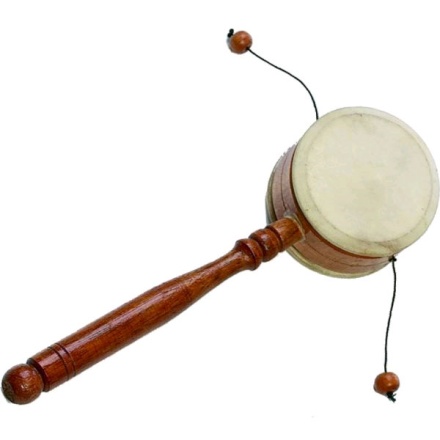 Claves
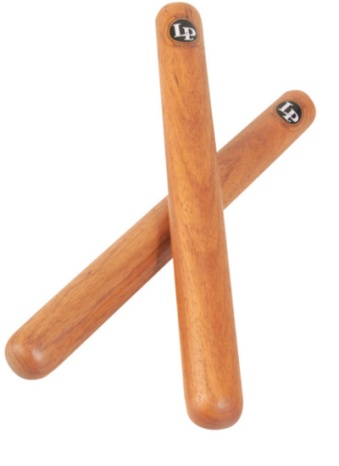 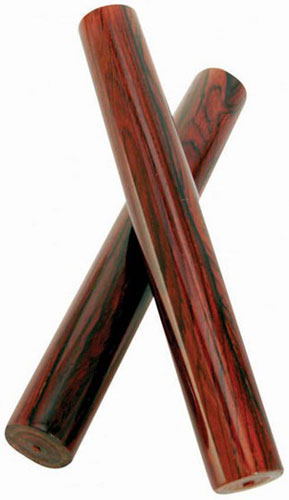 Tambourines
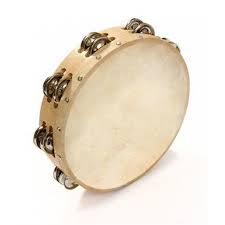 Tambourines
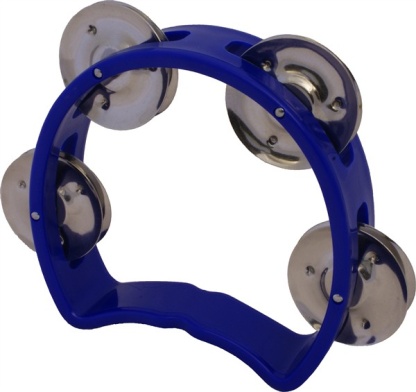 Indian bells
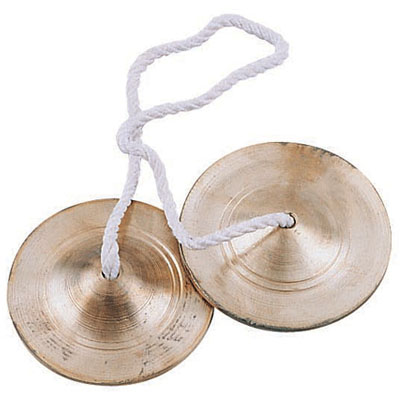 Bell tree
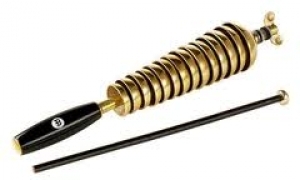 Thunder maker
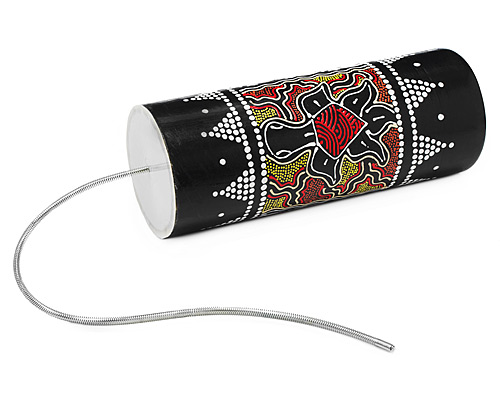 Triangles
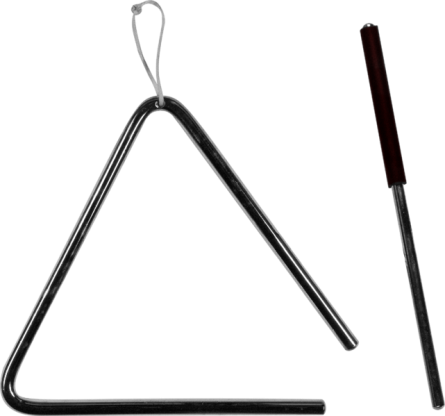 Rainbow bells
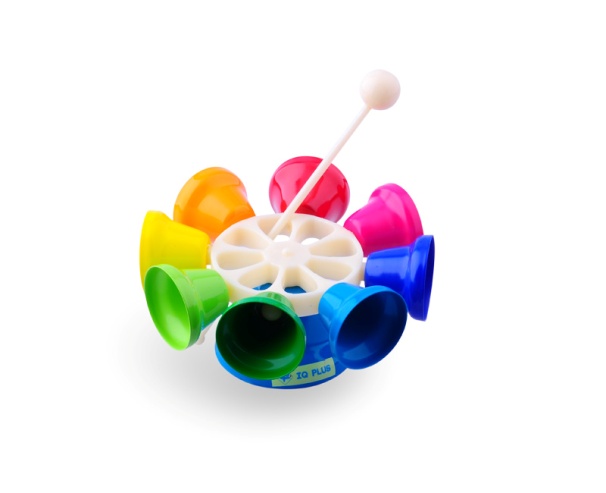 Beaters
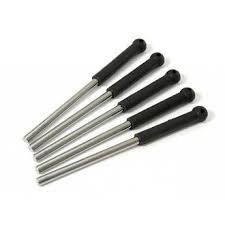 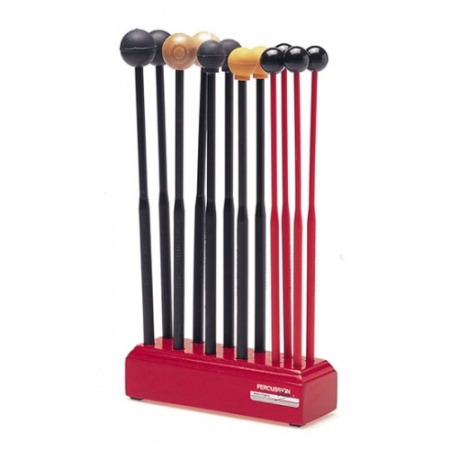 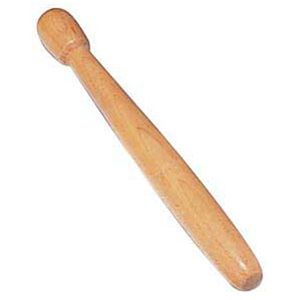 Rain sticks
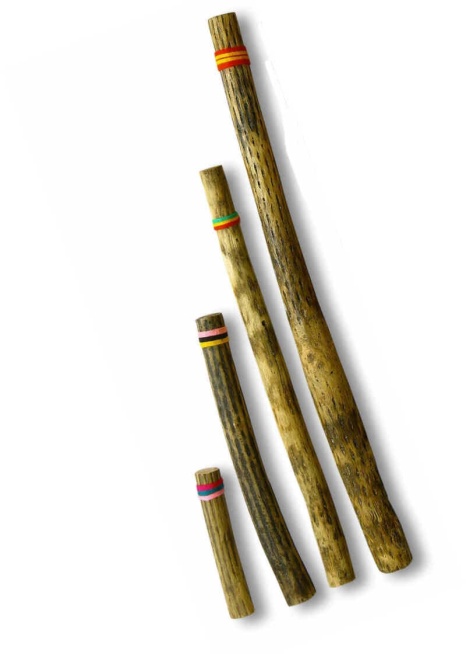 Agogo & Vibratone
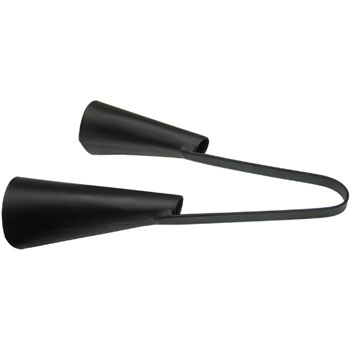 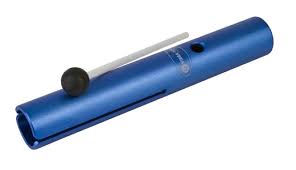 Wooden agogo
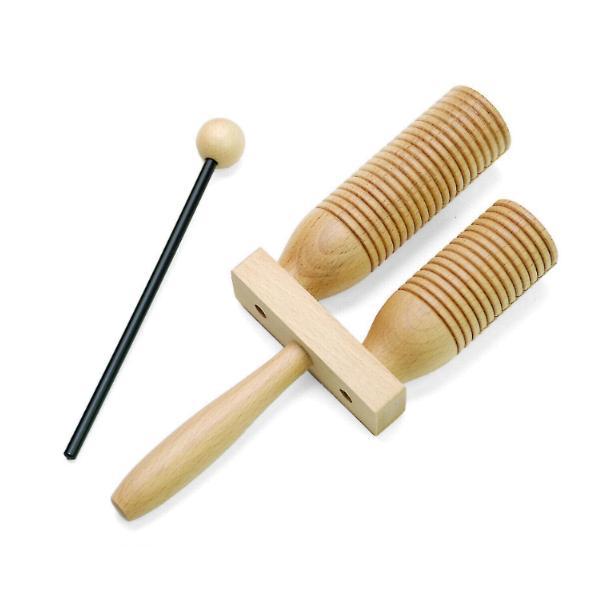 Sleigh bells
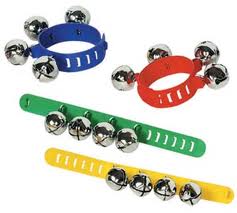 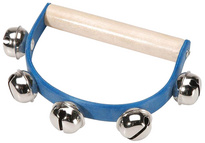 Tulip block &
       2 tone
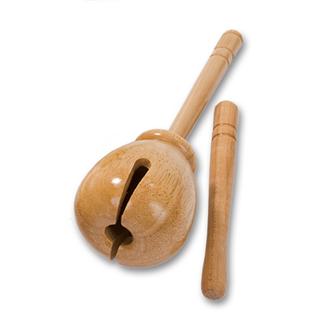 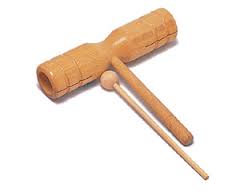 Guiros
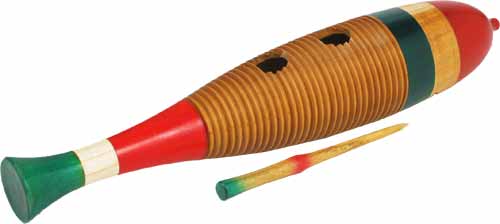 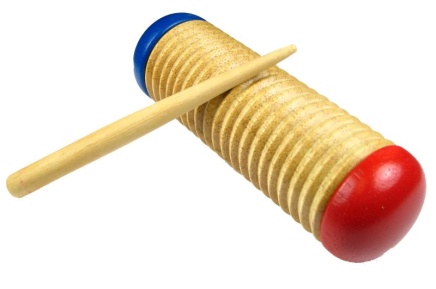 Chime bars
     A  A, B, 
         C & D
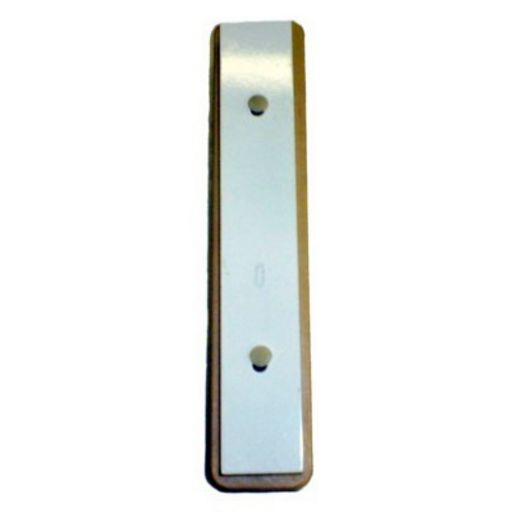 Chime bars
          E, F
          & G
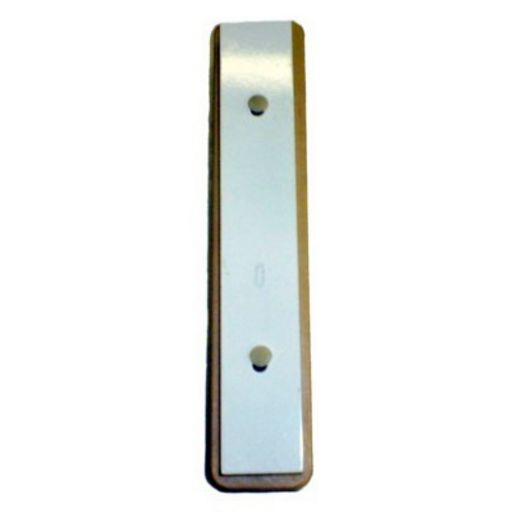 Chime bars
         Flats
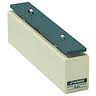 Chime bars
      Sharps
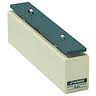